Jeremiah
THE Burden of the Lord
jeremiah
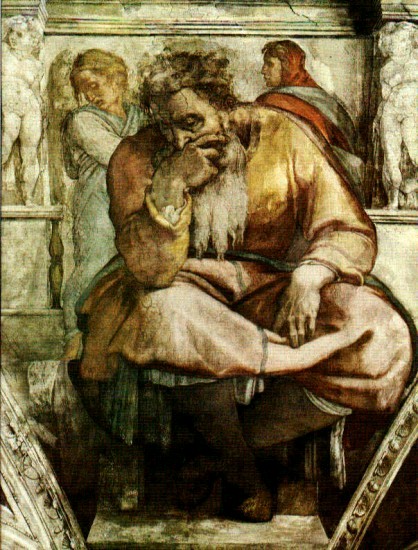 The Weeping Prophet

The Burden of the Lord
(Jeremiah 23:33)
It All went downhill…
Jeremiah 1:1-3

13th Year of Josiah 615 BC  A Great king.

Jehoikim  609-597 BC   Blinded by Nebuchadnezzar

Zedekiah  597-586  Turned to Egypt

Jerusalem and the Temple Destroyed  586

Captivity

Jeremiah stoned to death in Egypt

Jer 1:4-9  Jeremiah is not fired up about his mission
Jeremiah’s Mission
Jer 1:4-19

Say whatever I command you Jer1:7-8

Preach judgment is coming “from the North”  Jer 1:14
God’s Charge Against his people
Jer 2:4-5    Is God exaggerating?

Jer 2:11-13  How do we become worthless?

Titus 1:15-16
Jeremiah’s Message: Repent and REturn
3:14   Return and I will choose you.

3:22  Return from backsliding. 

4:3  Turn over unplowed ground.

4:8  Put on sackcloth and ashes.
Jeremiah’s Critique
Jer 6:13-15
Dress the wounds of the people lightly
Say “peace, peace” when there is no peace
No longer ashamed

Jer 6:16-20   The solution?
	Stand at the crossroads
	Walk in the ancient paths
Jeremiah Announces good news
Jer 23:1-8   

Jer 29:1-14

Jer 30:1-11
v. 28 A covenant of blessing
v. 29-30 A personal relationship
v. 34 Forget their wickedness
v. 36-37 Never again will I remove the blessing
Jer 31:27-37

Jer 33:12-22